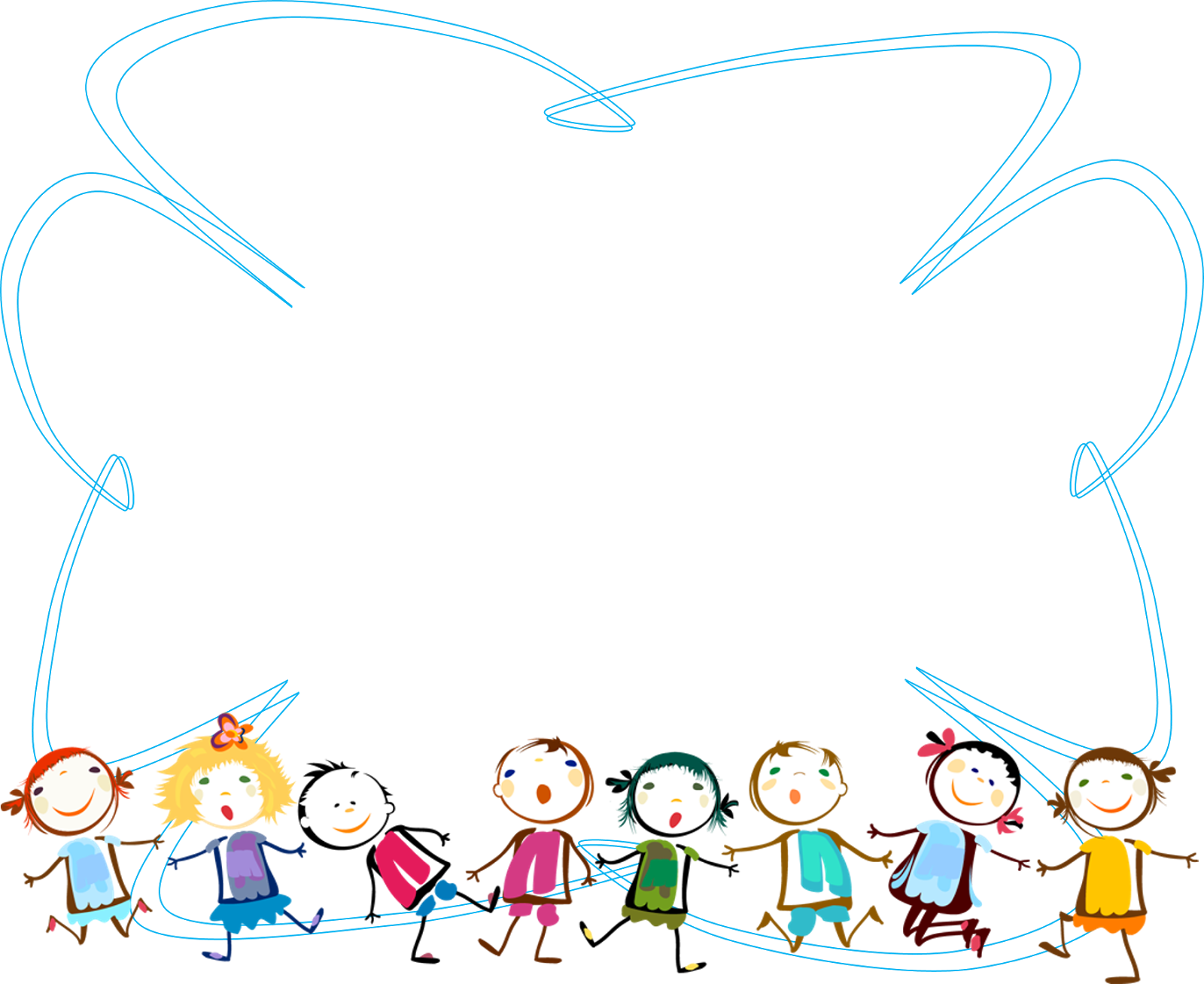 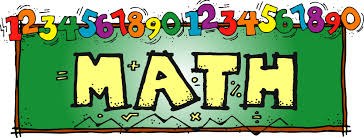 CLASS II
2018- 2019
Textbook for class II
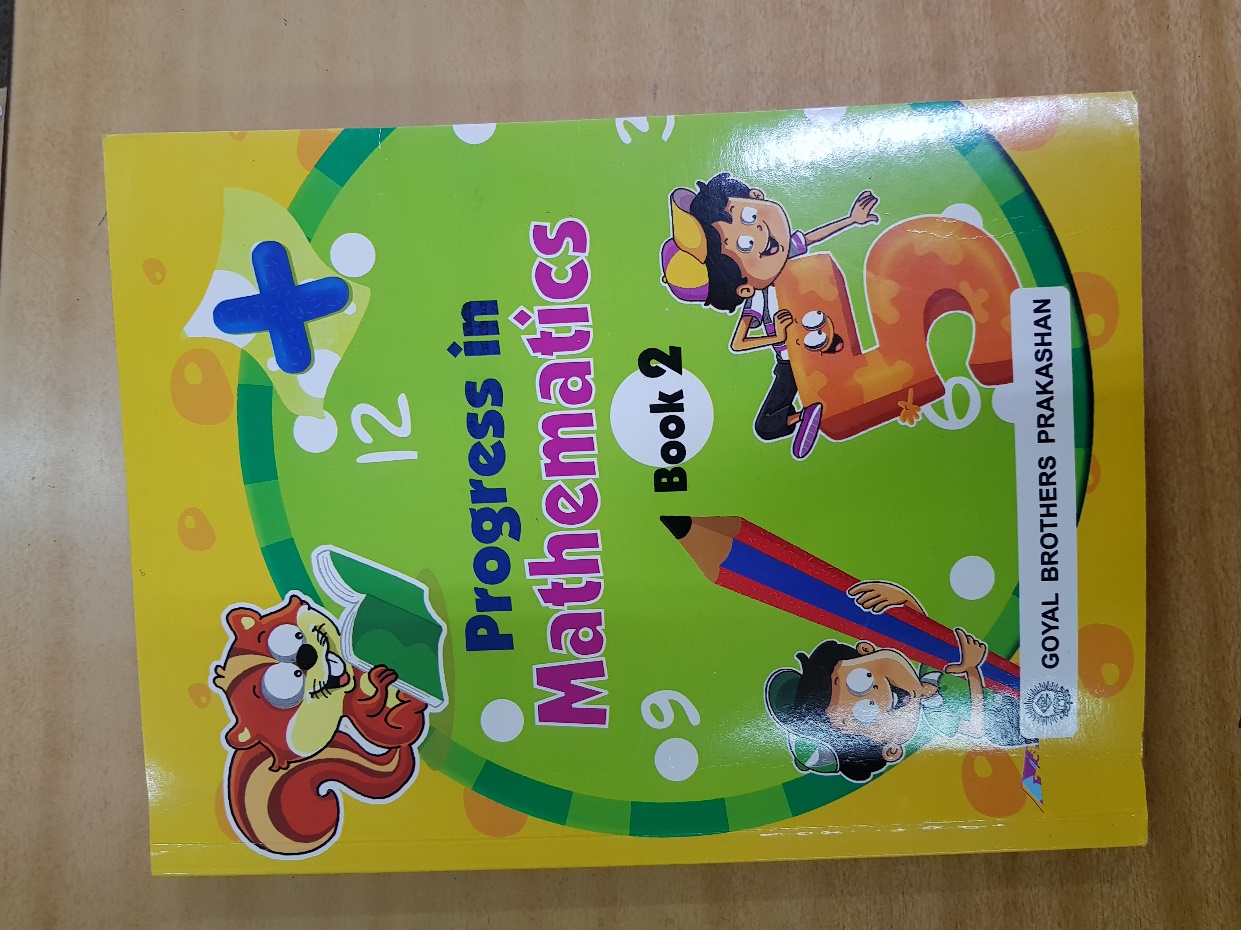 NUMBER CONCEPTS 
(101-1000)
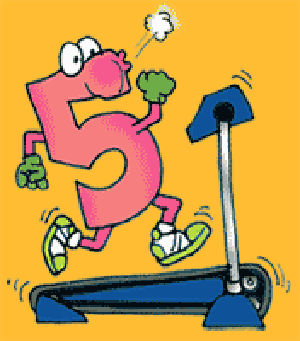 Ascending order / Descending order
 Biggest / Smallest numbers
 Odd / Even numbers
 Ordinal number and Ordinal number   names
 Numbers Before / After / Between
 Skip Counting
 Place and Place Value
 Abacus & Expanded Notation
Addition with Regrouping
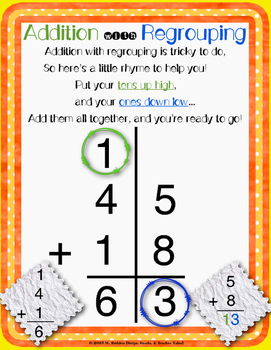 TWO DIGIT WITH TWO DIGIT (WITH BORROWING)
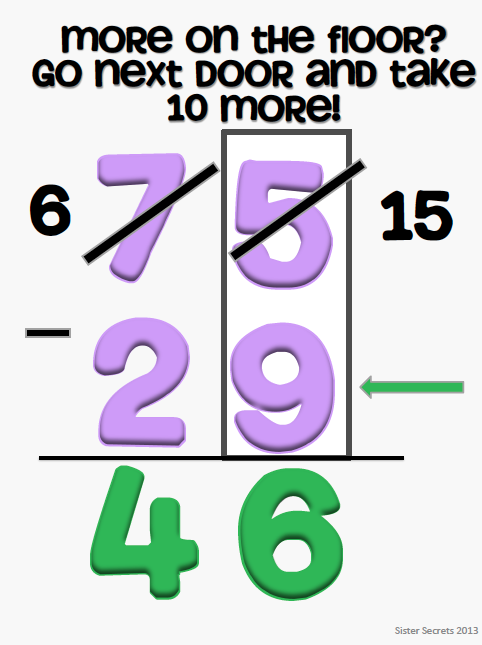 MULTIPLICATION
Multiplication means repeated addition 	

																																





				
Addition Sentence: 4 + 4 + 4 = 12
Multiplication Sentence : 3       4 = 12
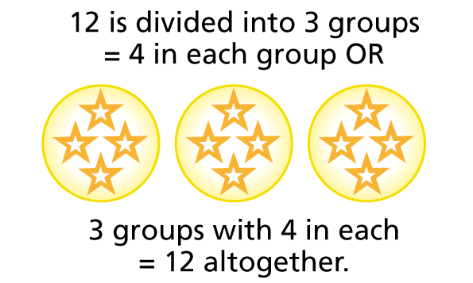 Building tables
Table of 1 ,2 , 3 , 4 , 5 , 6  & 10

Table of 5               
   1x 5= 5
   2x5 = 10
   3x5 = 15
	
  
 10x 5 = 50
HORIZONTAL
VERTICAL
(with regrouping)
Two digit with one digit
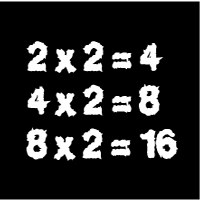 T	  O                           
 	   +1
	      2	  5		                                 			
             x	  3                            
               ----------
                 7        5	              
               ----------
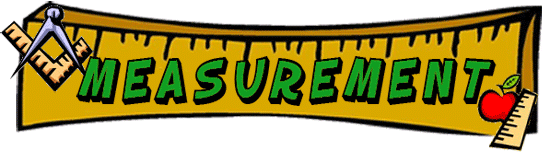 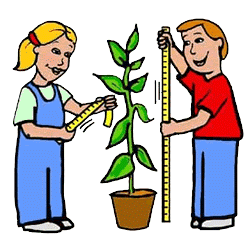 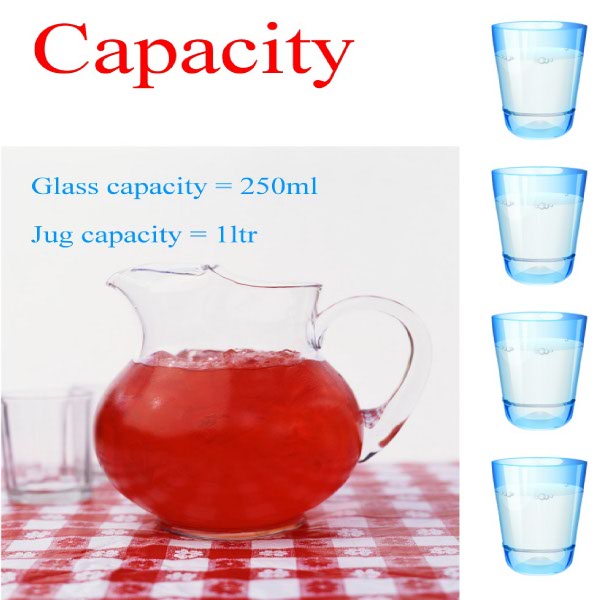 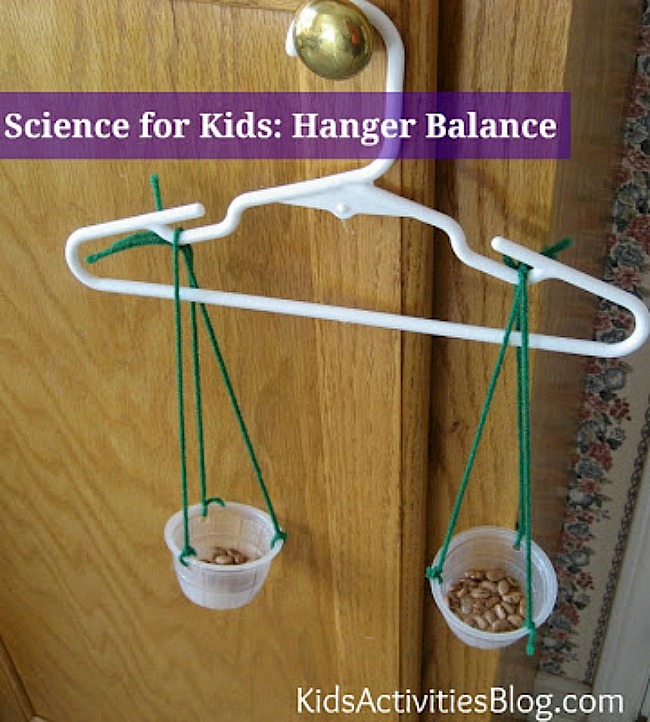 Measurement: Standard units
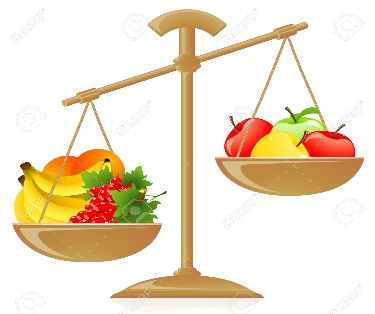 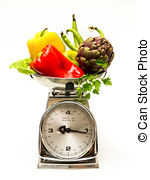 Weight

 Length

Capacity 

Distance
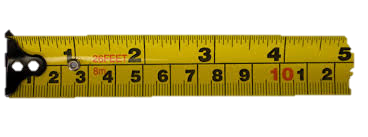 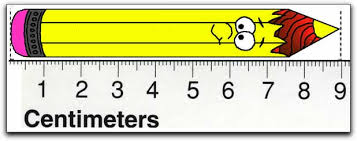 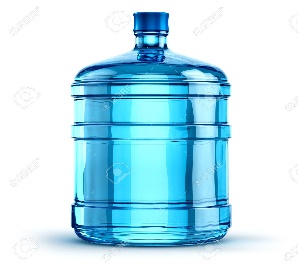 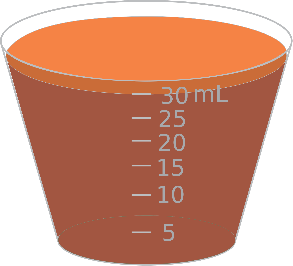 ml
litre
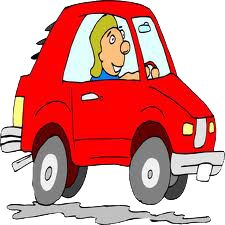 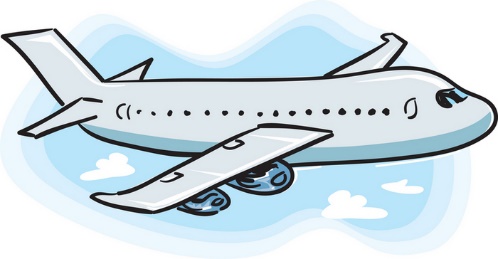 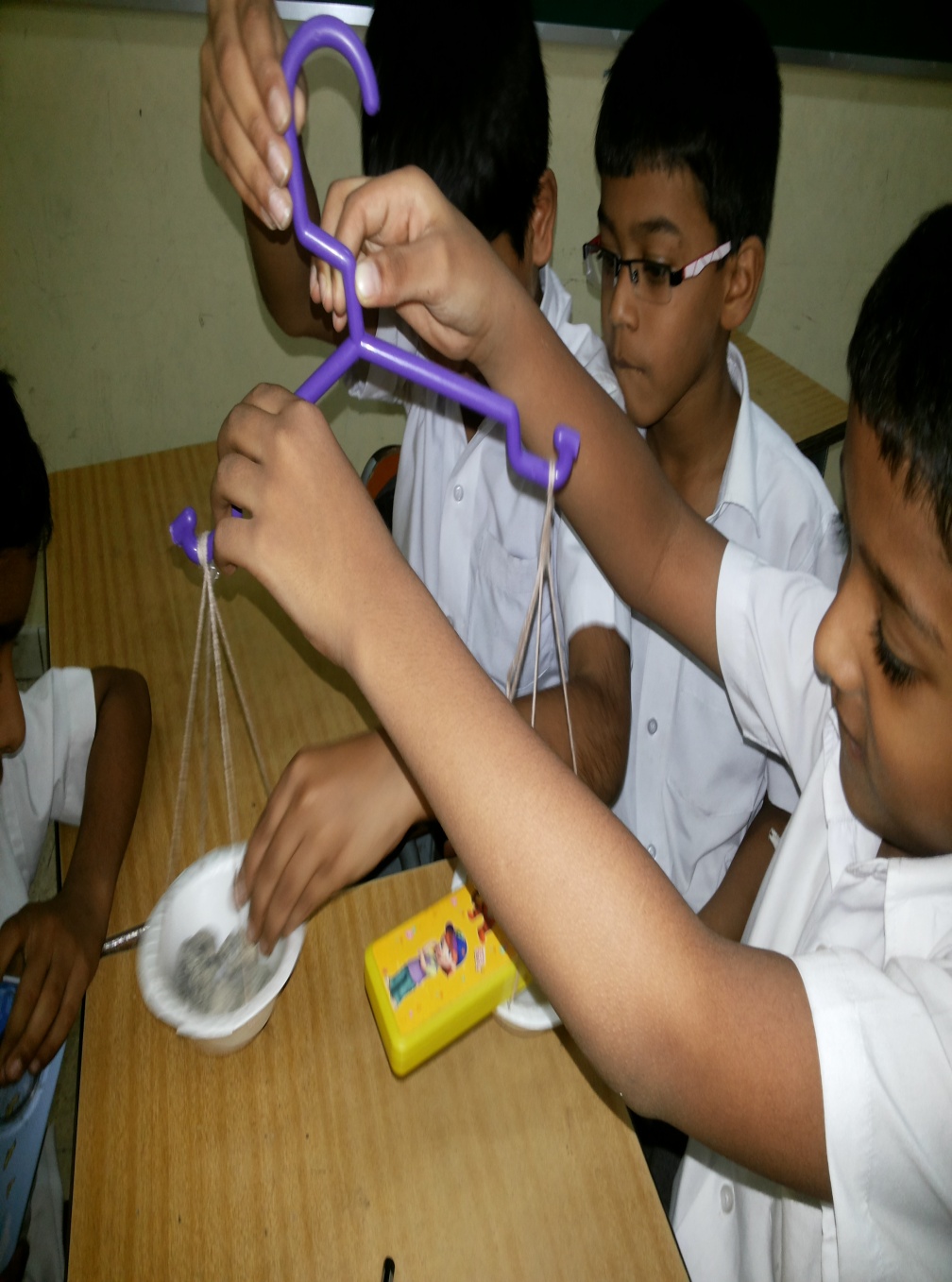 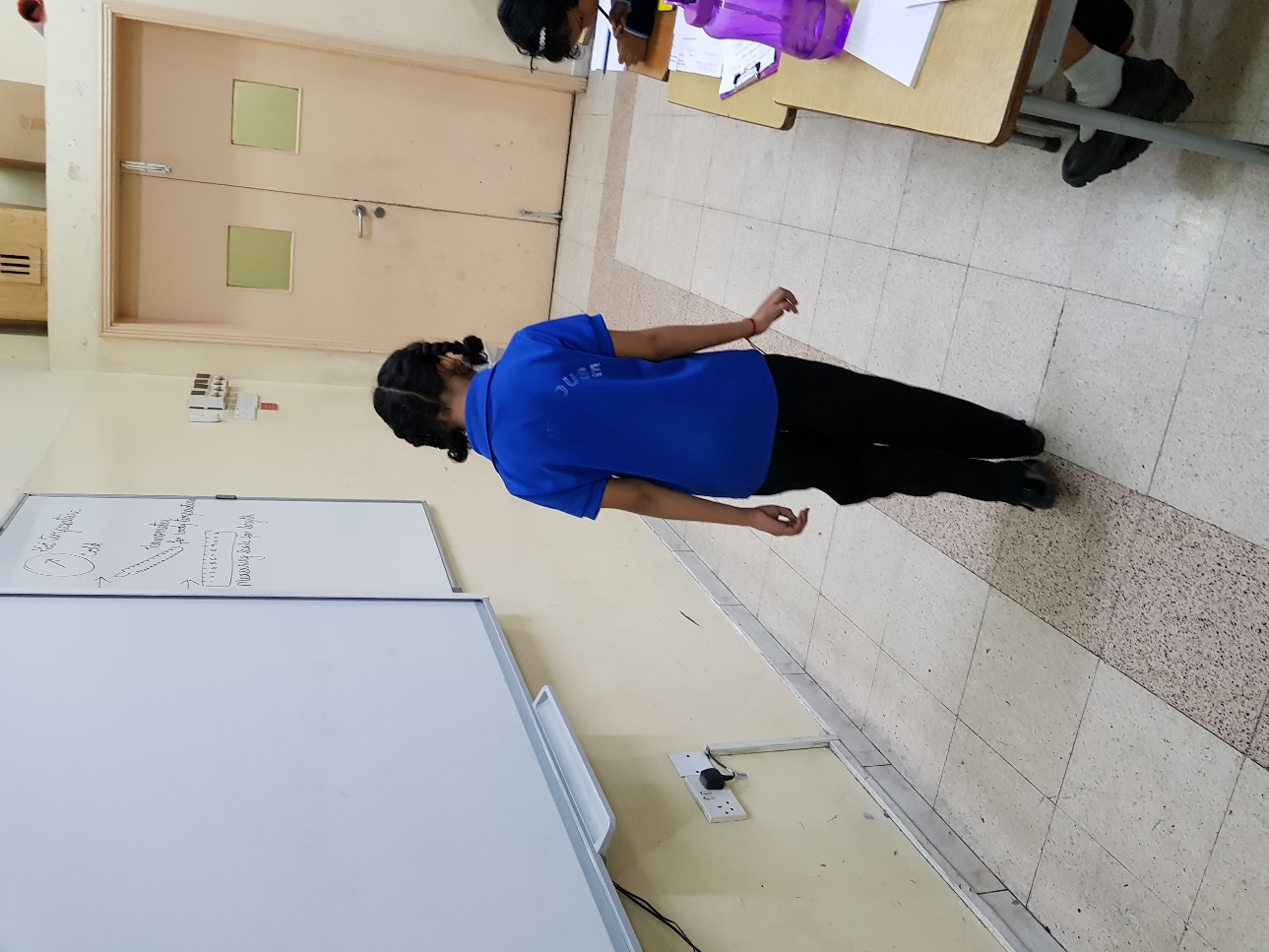 Shapes & Patterns
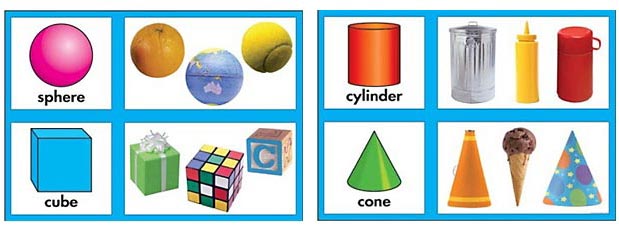 Time
Half Past 10
or
10:30
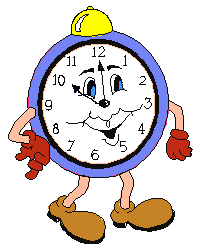 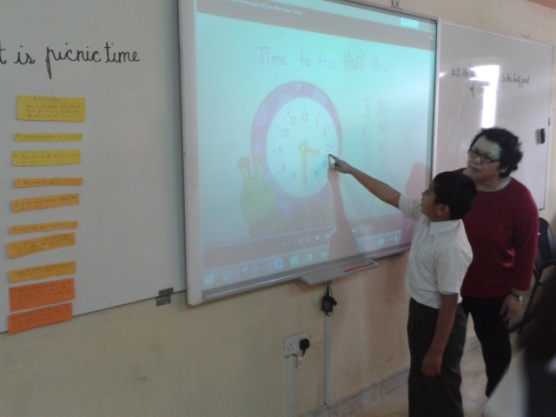 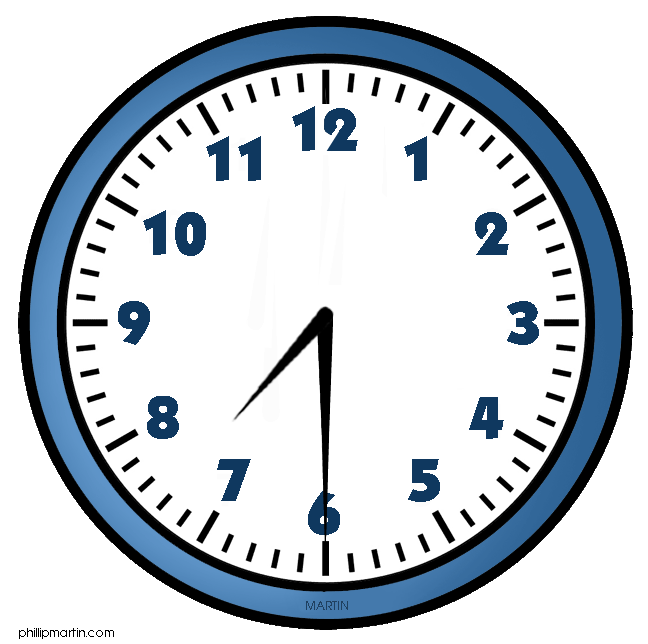 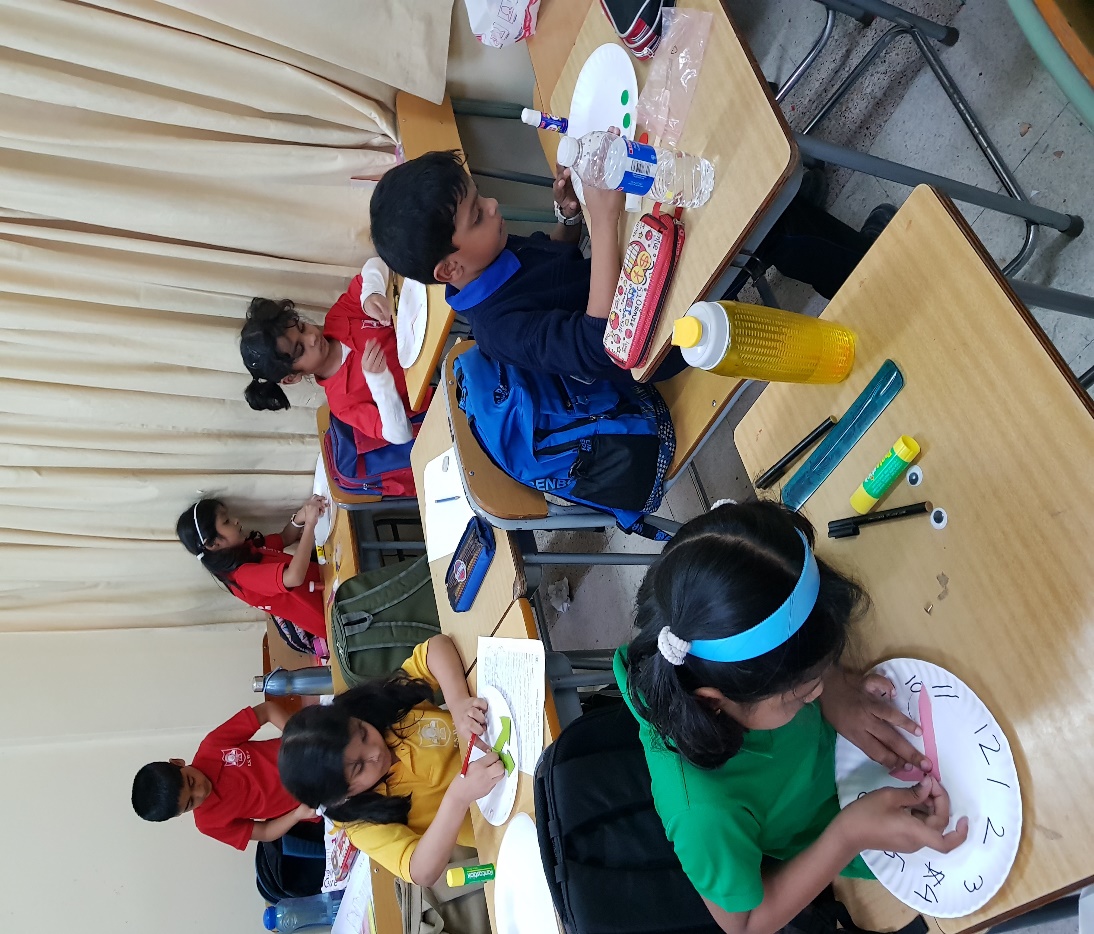 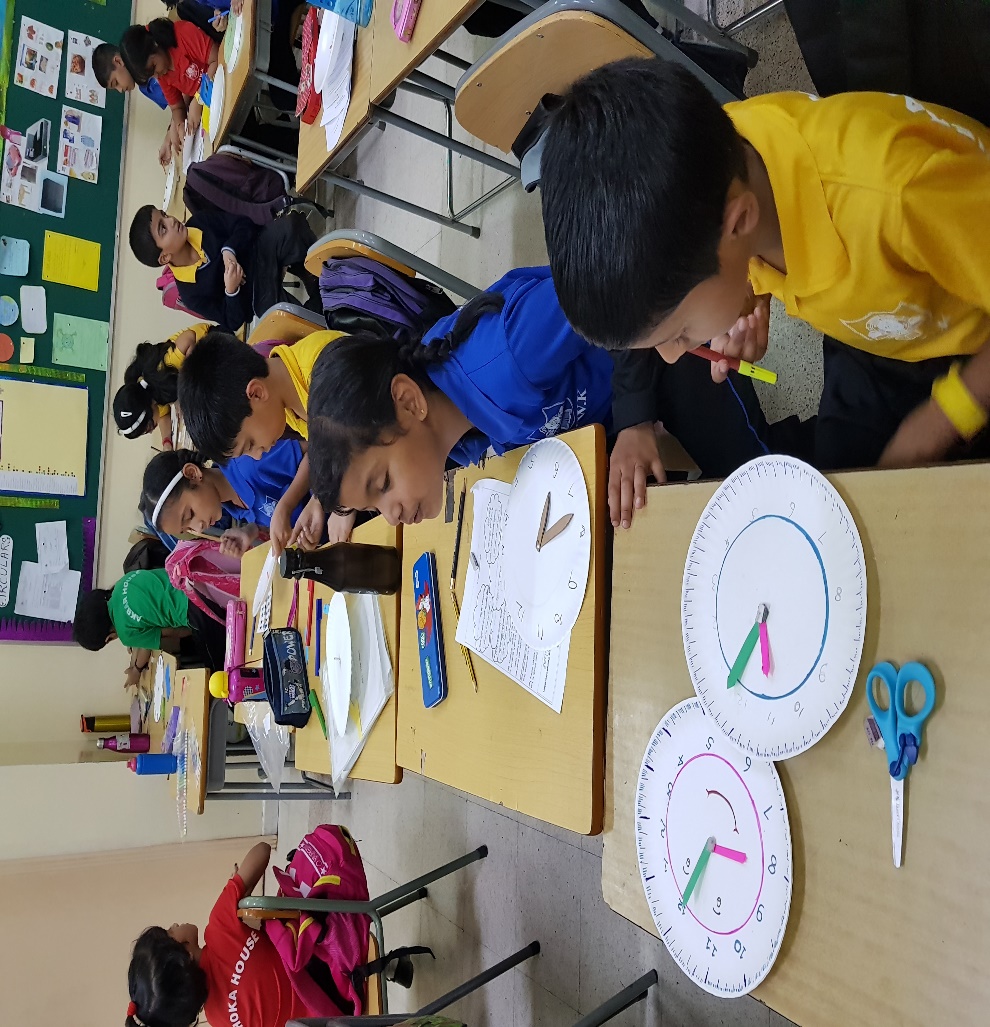 Calendar
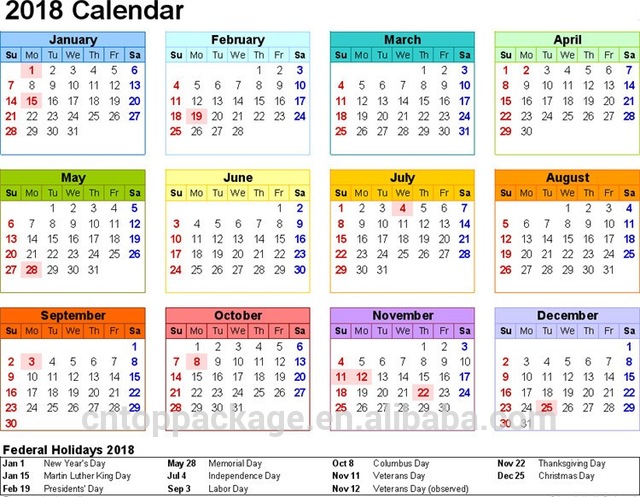 Money
Omani Rial

OMR
Data Handling
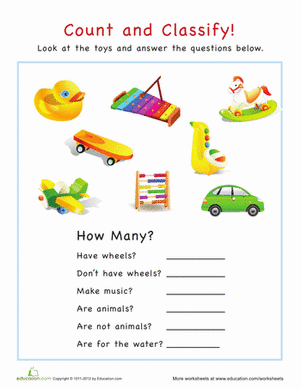 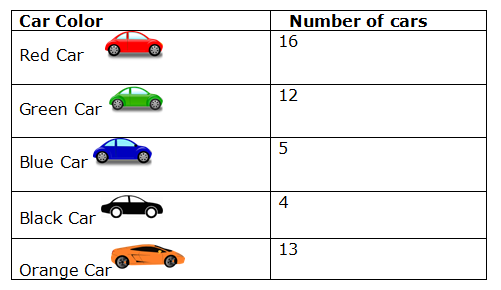 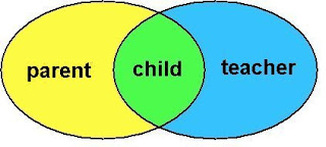 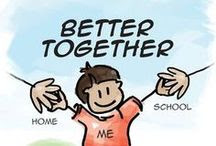 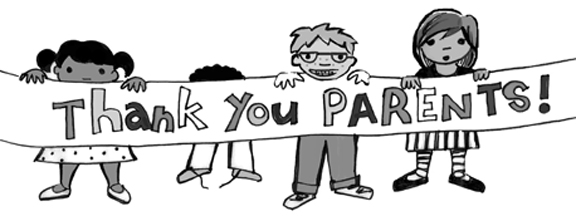